Interstate network – Issues Paper
Australian Competition & Consumer Commission
9 September 2021
Sli.do  #INTISSU1
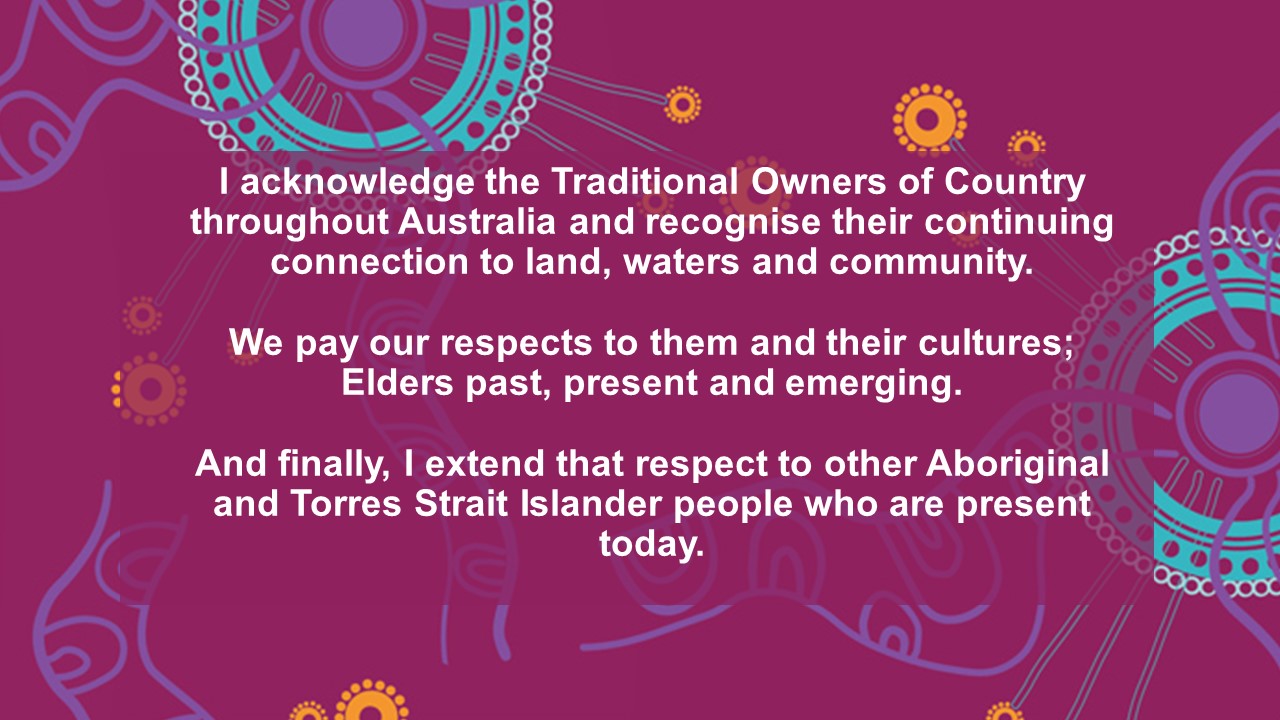 Welcome
Anna Brakey

Commissioner
Australian Competition & Consumer Commission
Agenda
Introduction to Issues Paper and Interstate network
Current regulation 
Regulatory framework options
What is the level of competition?
Interstate rail stakeholders
Q&A - Sli.do #INTISSU1
Interstate network – Issues Paper consultation
Current regulation: are changes required?
Issues Paper published – 24 August
ACCC presentation – today
Hosting meetings in stakeholder groups or individuals – 13–24 September
ACCC presentation: Update on findings – 28 September
Submissions due – 6 October

Following consideration of stakeholder feedback, the ACCC will further develop options for discussion
Map of ARTC’s Interstate network
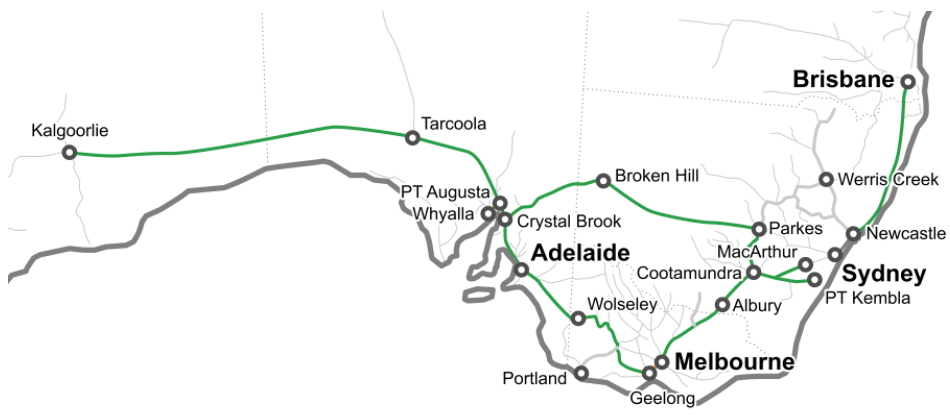 Source: ARTC, Defined Interstate Rail Network, accessed 31 August 2021. www.artc.com.au/customers/standards/route/access/defined-interstate/
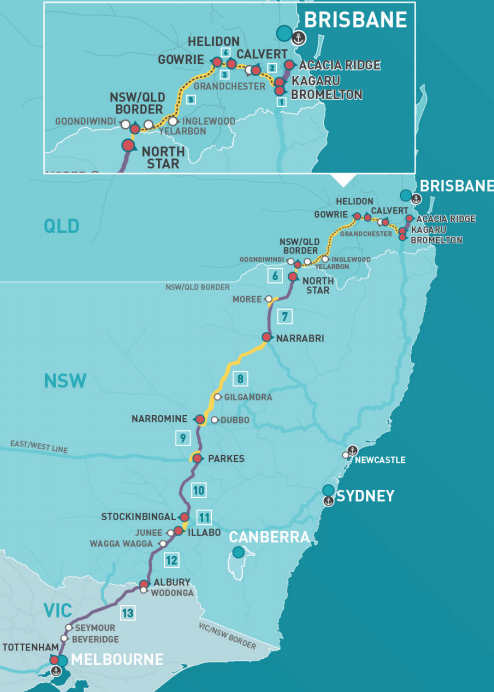 Map of ARTC’sInland Rail route
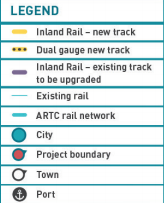 Source: ARTC, Map of Inland Rail route, accessed 31 August 2021. https://inlandrail.artc.com.au/map-of-inland-rail-route/
Current regulation: Access Undertaking
Current voluntary Interstate Access Undertaking, 
	- access terms and conditions
	- information disclosure including publishing prices
	- dispute resolution processes
	- access charges (revenue) based on:


	ceiling limit		Regulatory Asset Base (RAB)				or Depreciated Optimised				Replacement Cost  				(DORC) methodology

	floor limit		‘incremental’ costs 				(operational costs)
Regulatory framework options
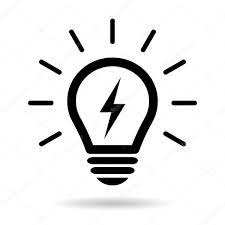 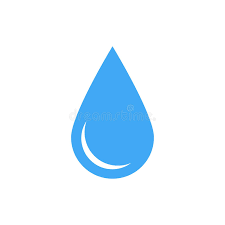 Full regulation

	“Light” regulation

	Negotiate-arbitrate


	Monitoring
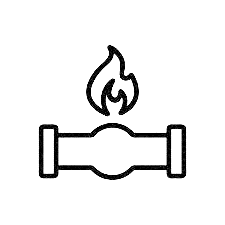 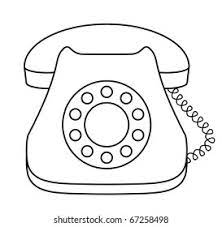 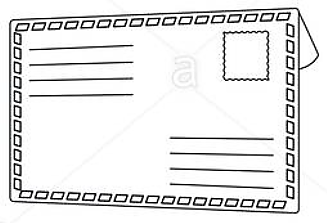 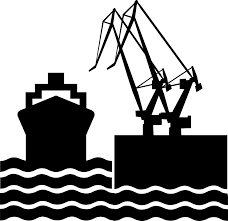 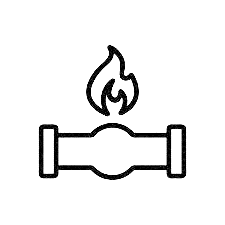 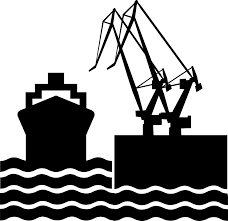 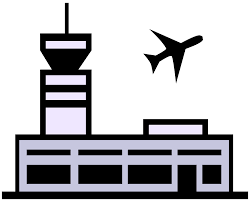 Regulation can include:
What regulation can do depends on the design.

Different forms of regulation may include:
terms and conditions of access, including capacity rules and sharing of risks
minimum service standards
revenue and pricing (including structure)
dispute resolution process
information disclosure/transparency
default contract
monitoring and threat of greater regulation
Regulation does not include:
Over the longer term, does not guarantee lower prices / no price increases
Being cost free: regulation costs the service provider, stakeholders and the regulator
Reforms to road or shipping regulation. These are outside the scope of this review on rail
Why is the level of competition important?
Competition means consumers have viable options.

Lack of competition can:
lead to access restrictions (no access/discrimination between users)
increase prices above competitive prices (rent seeking)
lower service standards
What is the level of competition?
Rail has competition with road, air and ports.

For example:
Short-distance freight market
Long-distance freight market
Passenger carriage
Other stakeholders
Location / route

What has changed since 2008?
Rail reform: Questions from the Issues Paper
ARTC’s upcoming voluntary Access Undertaking
Current and future regulatory framework?
Legislative change?
Where is there competition?
Minimum delivery standards?
Captive customers and market power?
Next steps
Meetings with staff in stakeholder groups. Can also have meetings with Anna.
Submissions close Wednesday, 6 October 2021
Contact Justin Martynjustin.martyn@accc.gov.au

Q&A with Anna nowSlido questions #INTISSU1Staff also available to answer questions